Millimeter Wave Fourier Transform Spectroscopy of Laser Photolysis Products
Ning Chen, Brian Hays, Eugene Alekseev, Roman Motiyenko, Laurent Margulès, Stephane Bailleux
Univ. Lille, CNRS, UMR 8523 - PhLAM - Physique des Lasers Atomes et Molécules, F-59000 Lille, France
JSM2025-Grenoble 12/03/2025
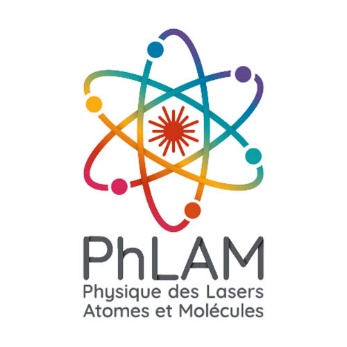 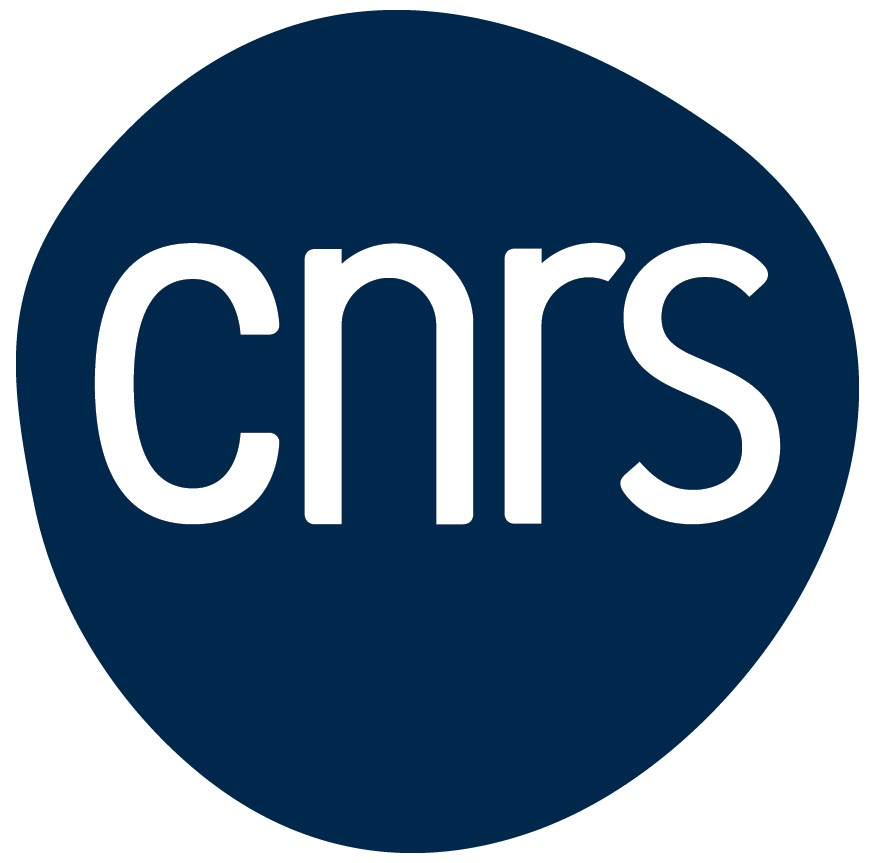 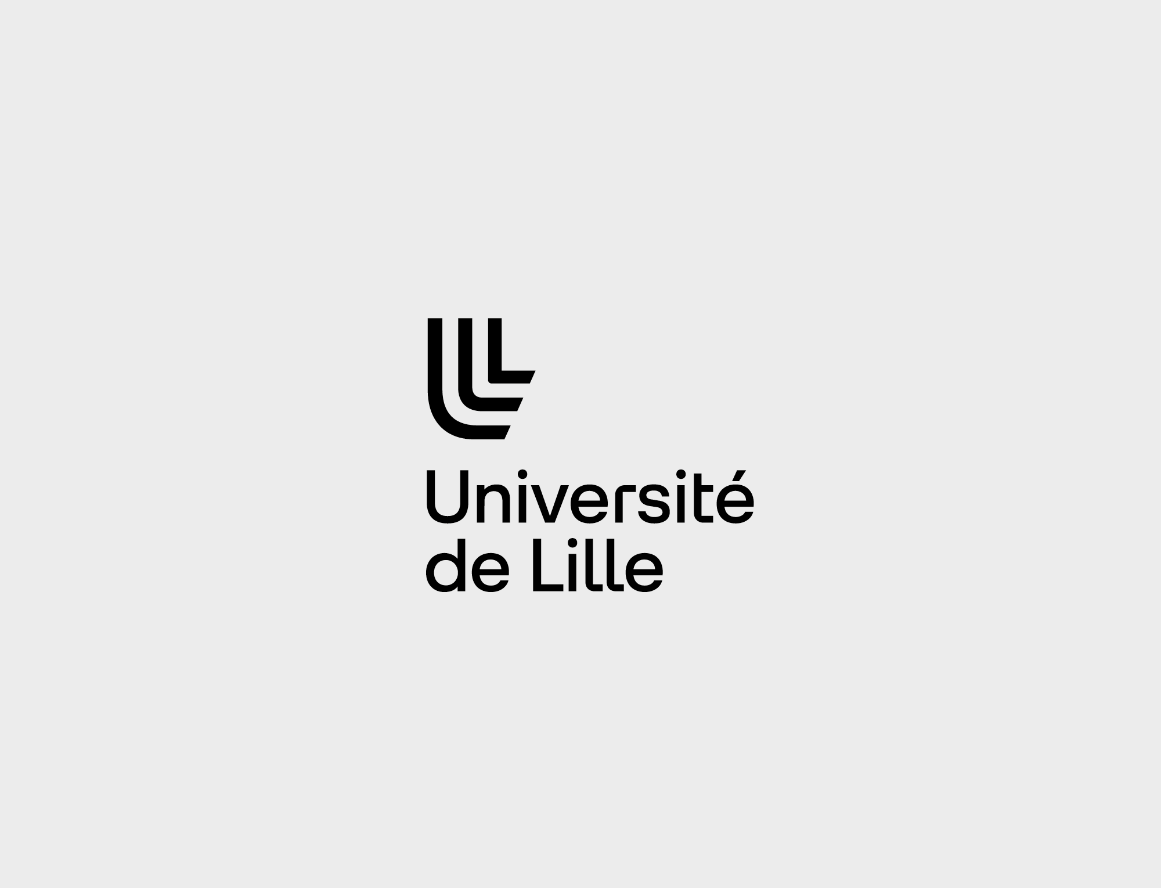 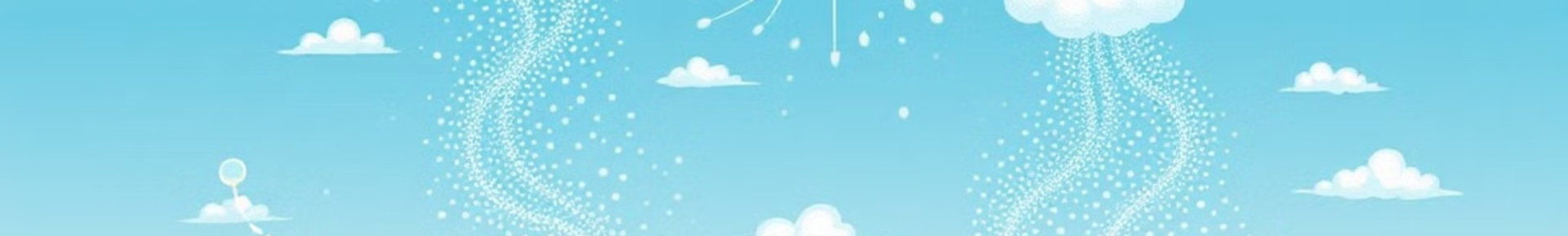 Context: Criegee Intermediates in Atmospheric Chemistry
Reactive carbonyl oxides (R2COO) formed in the ozonolysis of alkenes






First proposition by R. Criegee in 1949 and fist observation in 2008 due to their high reactivity
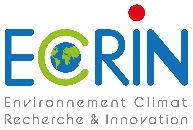 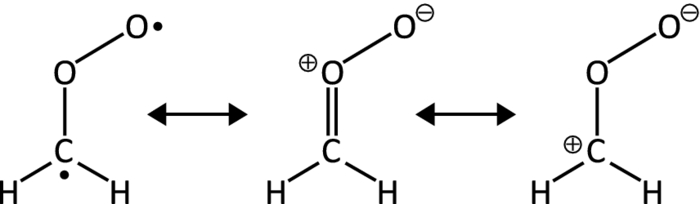 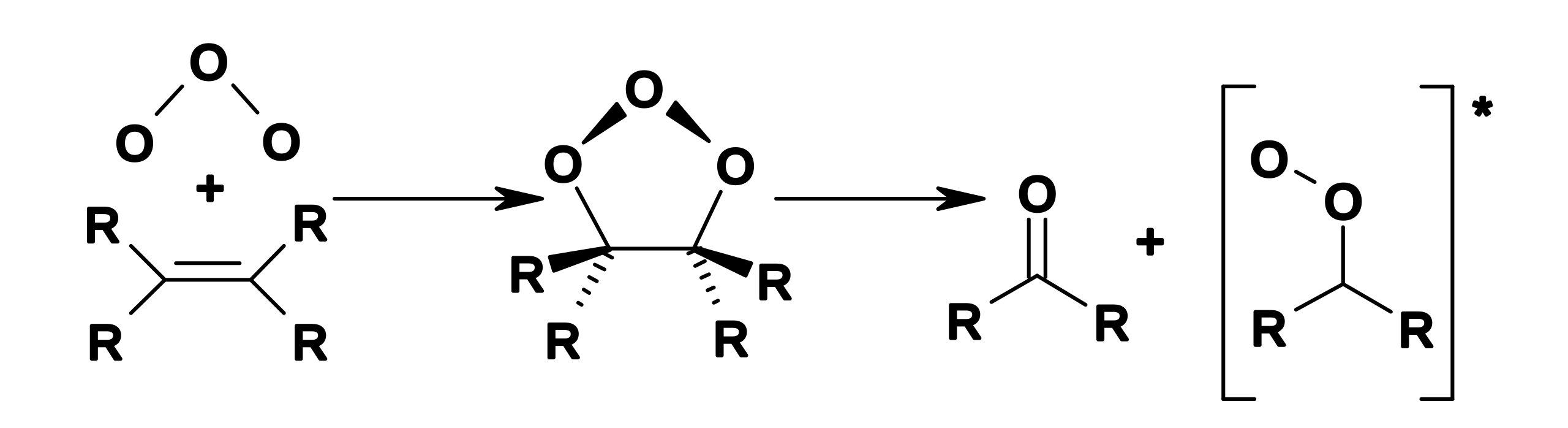 CPER-ECRIN
Large dipole moment!
biradical
zwitterionic
M. Nakajim et al. J. Chem. Phys. 139, 10, 101103 (2013)
[Speaker Notes: reactive carbonyl oxides formed in the ozonolysis of alkenes
These chemicals may react with sulfur dioxide and nitrogen oxides in the Earth's atmosphere, and are implicated in the formation of aerosols, which are an important factor in controlling global climate 
More related to the atmosptheric chemistry 
440071,70 MHz 
438994,85]
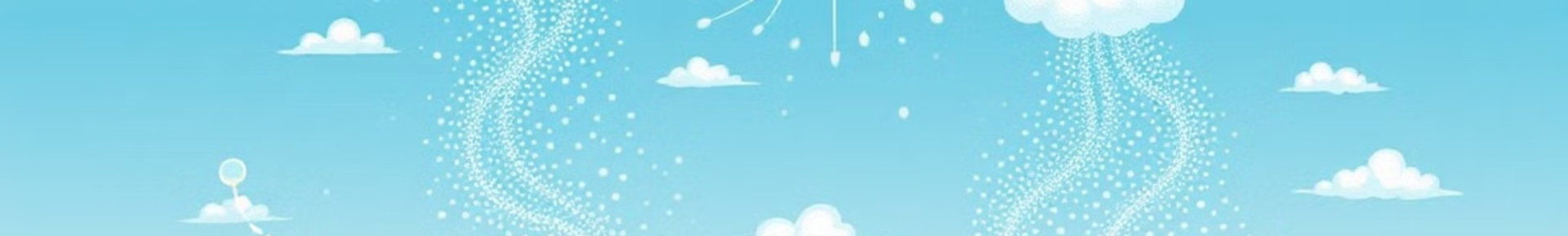 Context: Criegee Intermediates in Atmospheric Chemistry
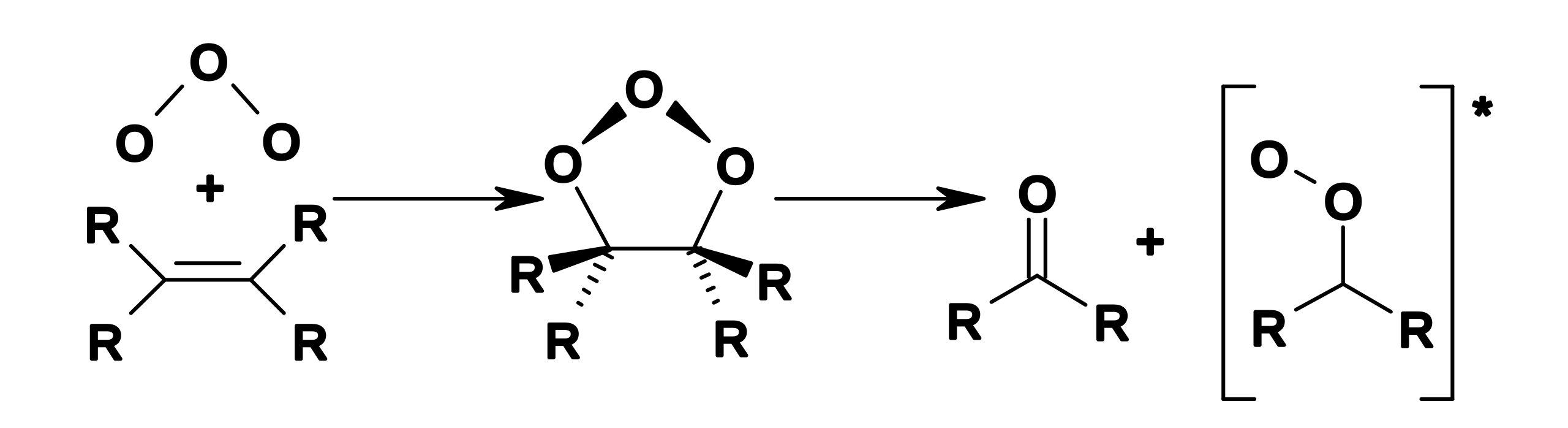 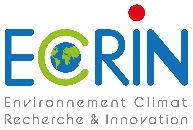 CPER-ECRIN
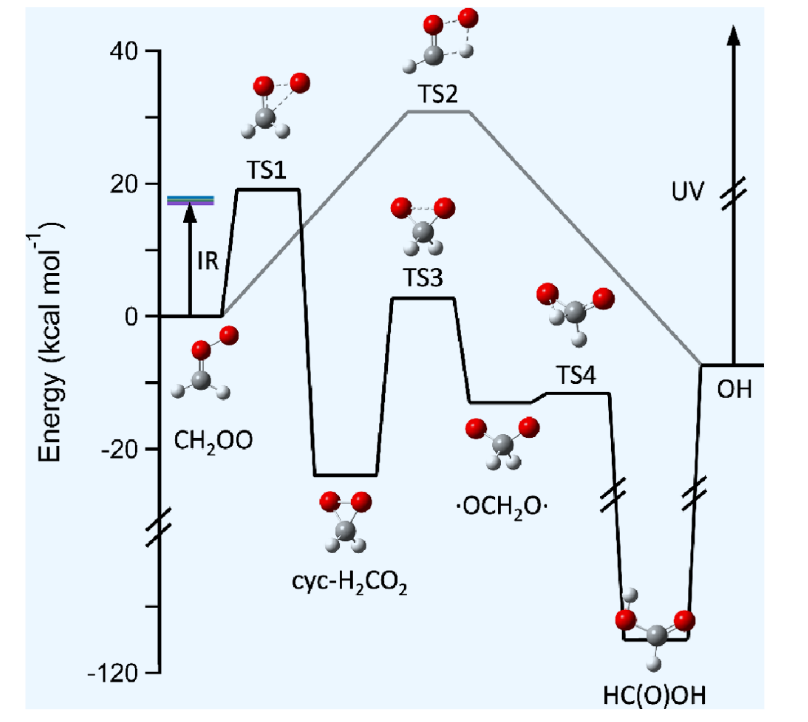 CI*
Stabilized CI
unimolecular  decomposition
Significant source of OH
bimolecular  reactions with H2O, (H2O)2, NO2, SO2, carboxylic acids, carbonyl compounds…
Qian et al., J. Phys. Chem. Letters 15, 23,6222‑29 (2024)
[Speaker Notes: reactive carbonyl oxides formed in the ozonolysis of alkenes
https://lweb.cfa.harvard.edu/amp/mccarthygroup/research_reactive-oxygen.html
These chemicals may react with sulfur dioxide and nitrogen oxides in the Earth's atmosphere, and are implicated in the formation of aerosols, which are an important factor in controlling global climate 
More related to the atmosptheric chemistry 
440071,70 MHz 
438994,85]
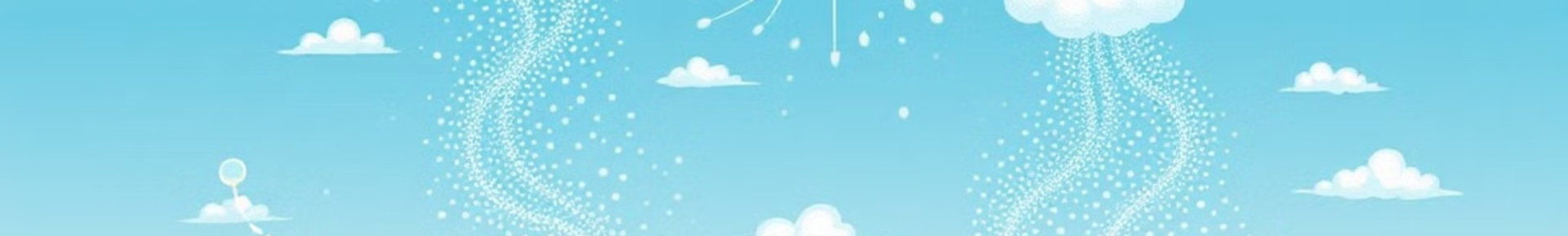 Context: Criegee Intermediates in Atmospheric Chemistry
Blue ridge mountains in US
Responsible for 
production of OH, especially under conditions of  poor light (nights, winter)
-> tropospheric oxidation cycle 
production of acids and aerosols, which affect climate change and the formation of acid rain
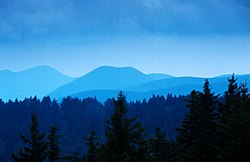 [Speaker Notes: which contributes to the blue haze (~400 nm)]
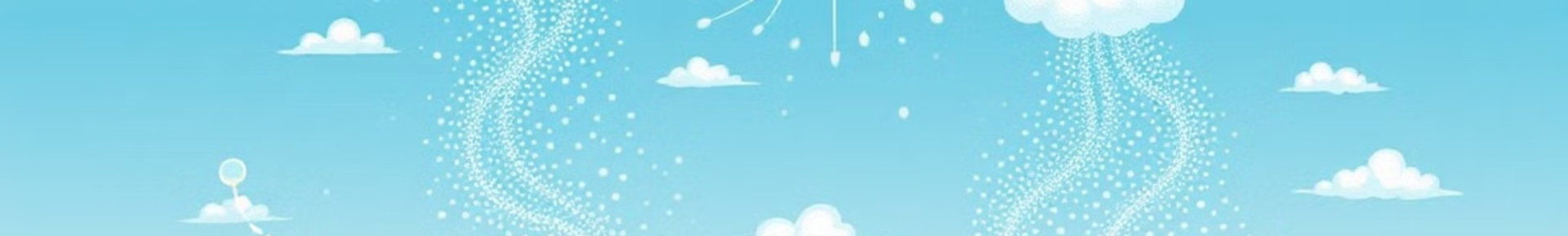 Context: Criegee Intermediates in Atmospheric Chemistry
Blue ridge mountains in US
Responsible for 
production of OH, especially under conditions of  poor light (nights, winter)
-> tropospheric oxidation cycle 
production of acids and aerosols, which affect climate change and the formation of acid rain
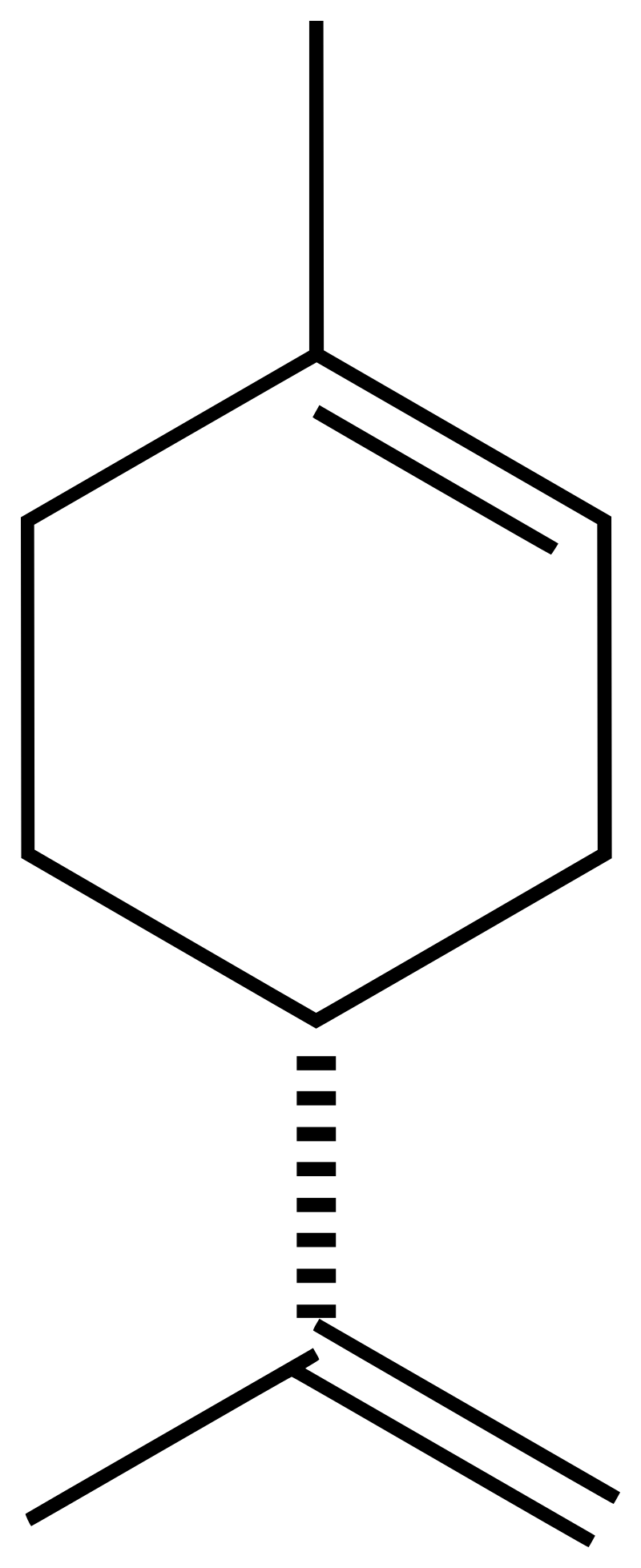 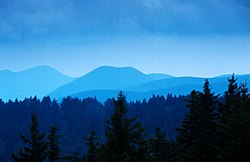 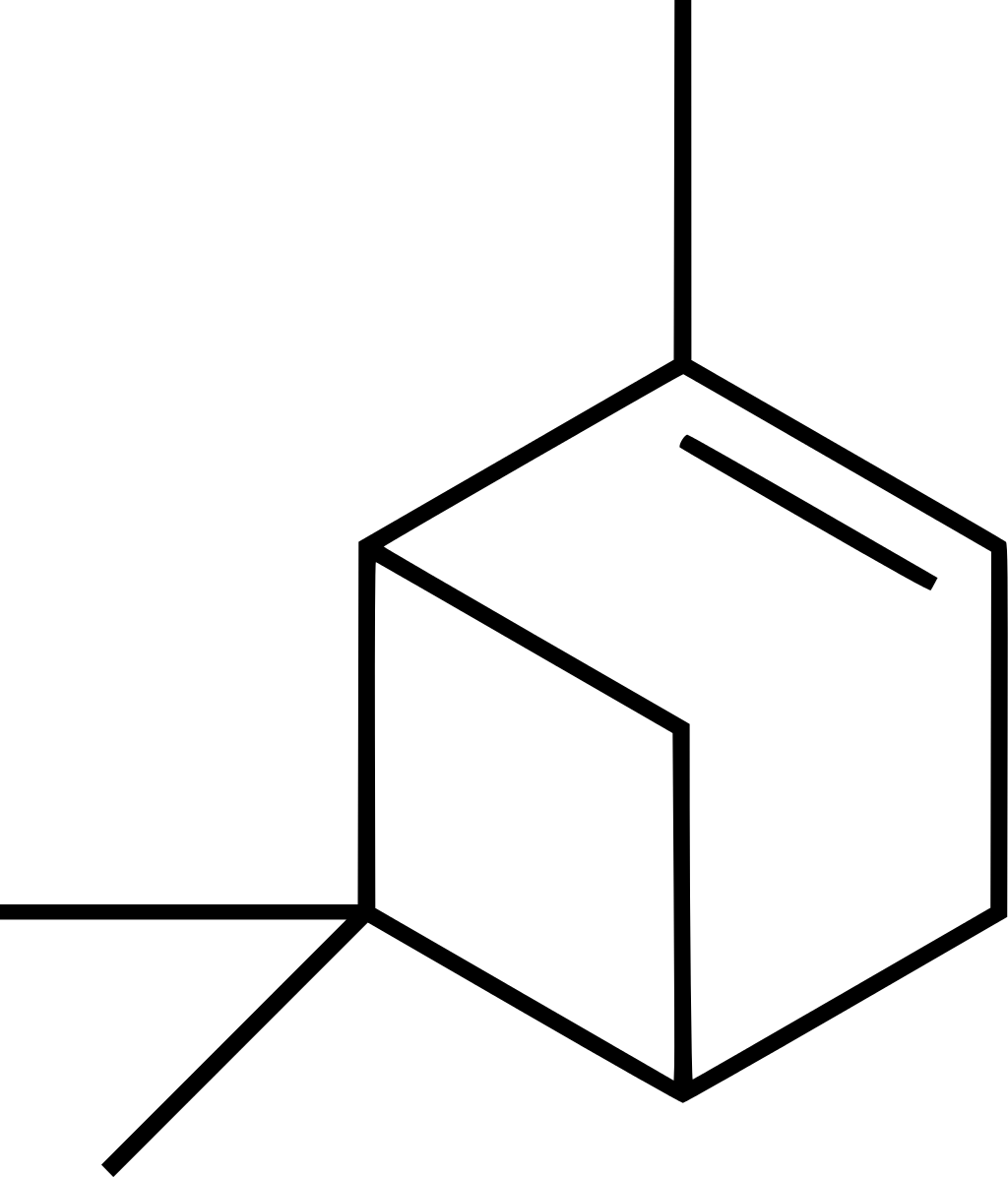 SO₂,NO2, carbonyl compounds…
CIs
O3
…
Nuclearate & growth
Limonene
Pinene
VOC, like Monoterpenes (C10H16)
Secondary organic aerosols (SOA)
-> blue haze (~400 nm)
[Speaker Notes: which contributes to the blue haze (~400 nm)]
Construction of a new apparatus in Lille
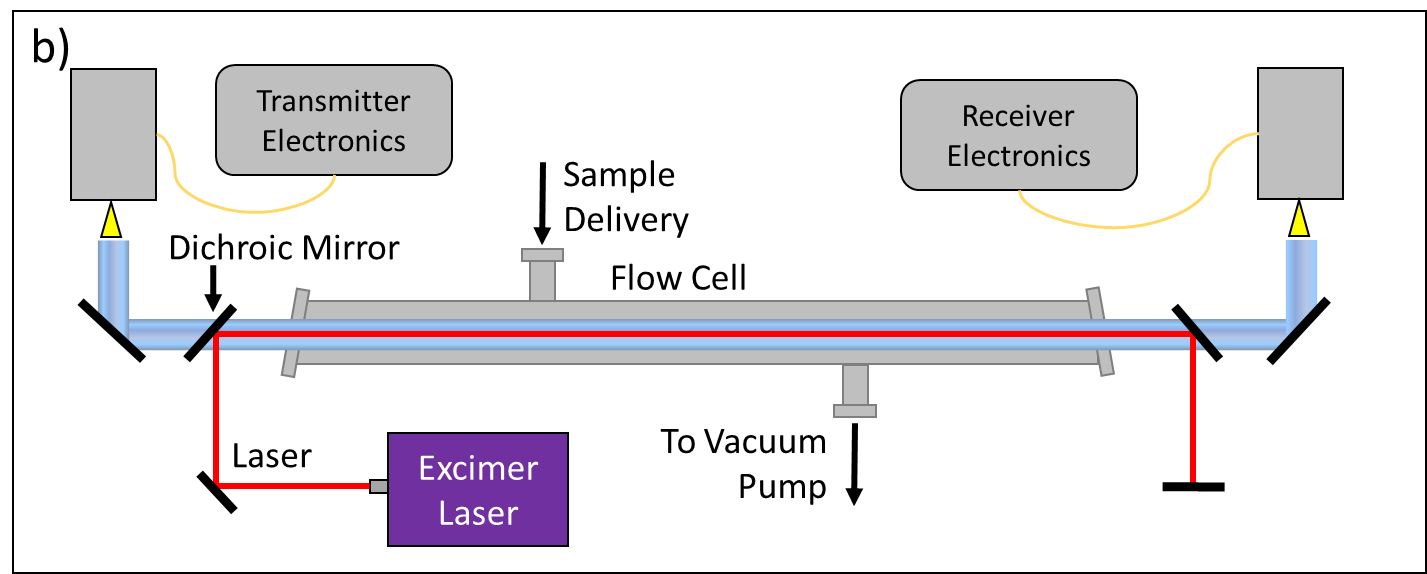 f = 50-500 GHz
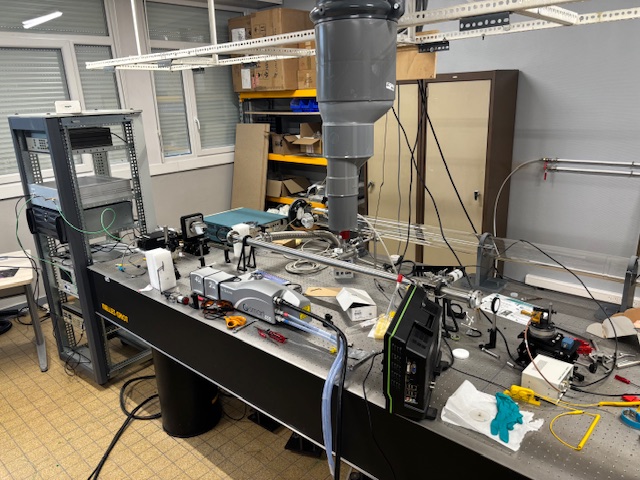 P = ~20-80 µbar, RT
Nd:YAG
laser
266 nm
D-P Zaleski et al. J. Phys. Chem. Lett. 8, 24, 6180‑88 (2017)
Room temperature flow-cell reactor + Pulsed laser photolysis (10 Hz) + mmW spectrometer
Pulsed laser photolysis to initiate reactions
Spectral study of rotational energy levels of intermediate molecules
Study of kinetics in the reactor (non-destructive analytical technique)
6
[Speaker Notes: In the millimeter spectroscopy,  we send a pulse of radiation and detect the emission radaition, FID signal in time domain, by doing Fourier transform, we get the spectrum in frequency domaon. This is how we do measueremnt 
NMR (nuclear magnetic resonance) spec electron spin 
Rotational transition, Faster]
Fast Lille Absorption emiSsion High-resolution (FLASH) spectrometer (50-500 GHz)
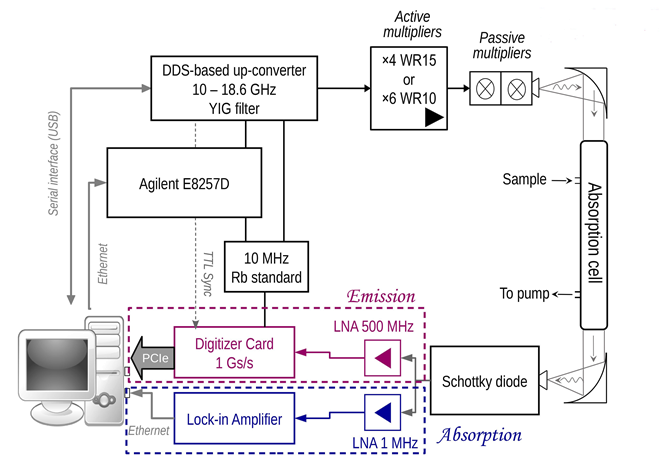 DDS-based up-converter: Enhances spectroscopic recording speed thanks to fast frequency switching.

Data acquisition protocol
        card average × computer average
Laser photolysis
Luyao Zou et al. Review of Scientific Instruments 91, 6 (2020)
[Speaker Notes: The first stage of averaging was the “card average” that runs N1 chirped pulse cycles without interruption, and the time domain data were stacked in the ADC card’s memory
After each card average cycle, the collected data were transferred from the ADC card to the computer via a PCI express bus (4 GB/s). The computer summed the data of all chirps and stored the data array in the computer’s memory]
Multiple-pulse Emission Spectroscopy
Single pulse mode of the mmW Fourier Transform Spectroscopy
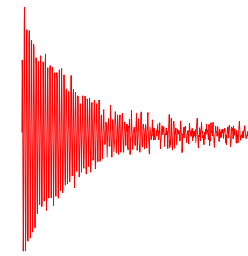 Frequency Spectrum
Free Induction Decay 
(FID)
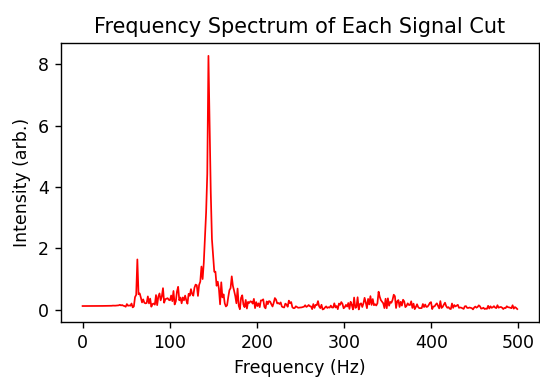 Excitation pulse
FFT
Time
Frequency
Repeat the cycle and record signals in the digitizer, averaging them to increase S/N ratio
Théo Guillaume, Brian M. Hays et al. J. Chem. Phys. 160, 20, 204201 (2024)
8
[Speaker Notes: In the millimeter spectroscopy,  we send a pulse of radiation and detect the emission radaition, FID signal in time domain, by doing Fourier transform, we get the spectrum in frequency domaon. This is how we do measueremnt 
NMR (nuclear magnetic resonance) spec electron spin 
Rotational transition, Faster]
Multiple-pulse Emission Spectroscopy
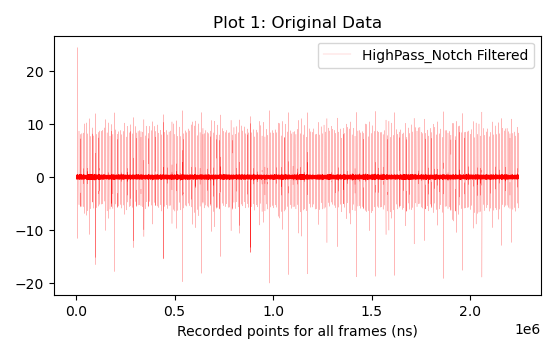 Laser fire (ns, 10 Hz), Trigger
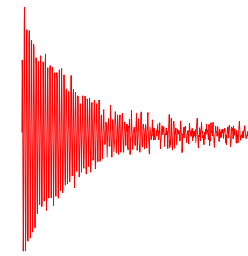 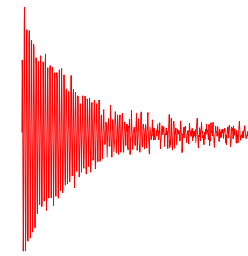 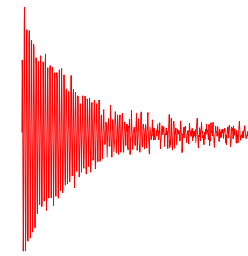 Sinle cycle (10 µs)
…
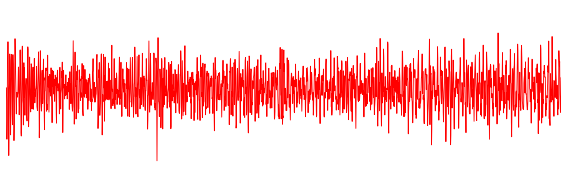 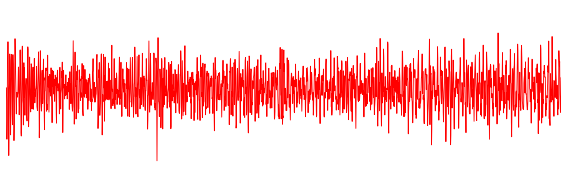 …
Time
Cut 1 = n cycles
Cut 2
Cut m
Accumulation of the n signal in each cut to increase the signal-to-noise ratio
Monitoring the kinetic evolution of the studied molecules after the laser firing
Allowing the identification and substraction the reflection signal
Théo Guillaume, Brian M. Hays et al. J. Chem. Phys. 160, 20, 204201 (2024)
9
[Speaker Notes: In the millimeter spectroscopy,  we send a pulse of radiation and detect the emission radaition, FID signal in time domain, by doing Fourier transform, we get the spectrum in frequency domaon. This is how we do measueremnt 
NMR (nuclear magnetic resonance) spec electron spin 
Rotational transition, Faster]
Preliminary photolysis tests
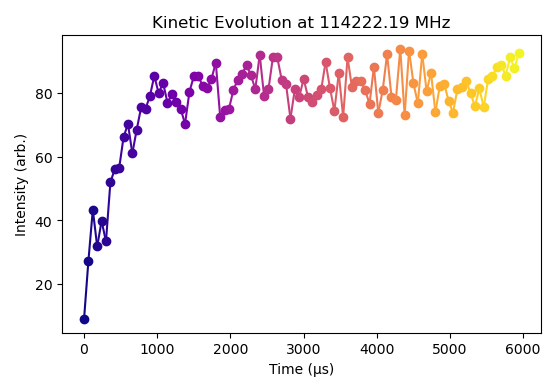 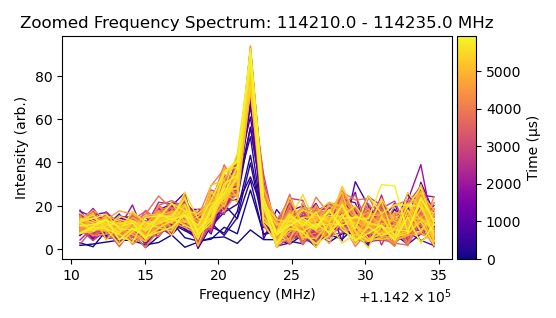 CO (v=1, J=1-0)
C6H5 + H + CO
hv
C6H5CHO
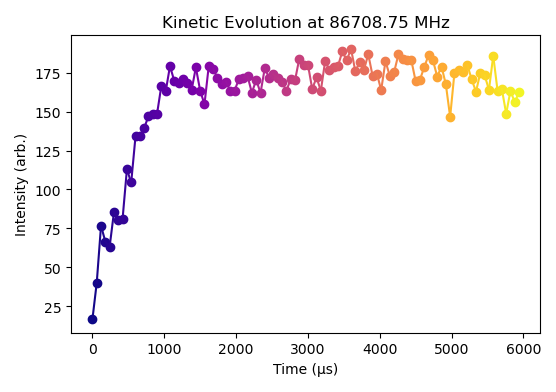 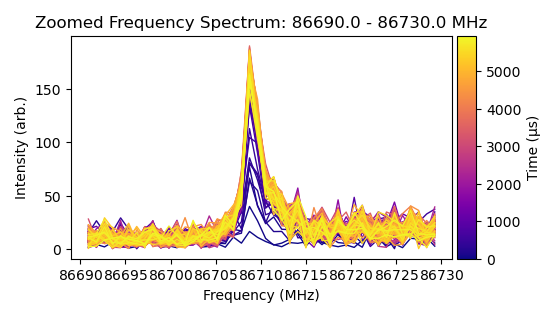 Laser fire
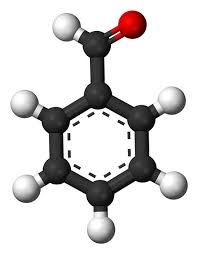 HCO ( NKa,Kc,J,F =  
10,1,2.5,1.5-00,0,1.5,0.5)
C6H5 + HCO
[Speaker Notes: The color gradiance shows the time revolution after the laser fires
Monitoring in the time domain]
Preliminary results of the simplest Criegee intermediate
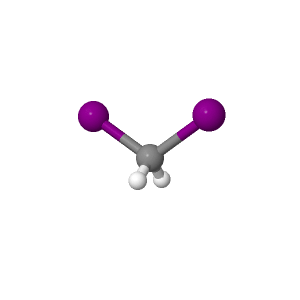 CH2I2        


CH2OO
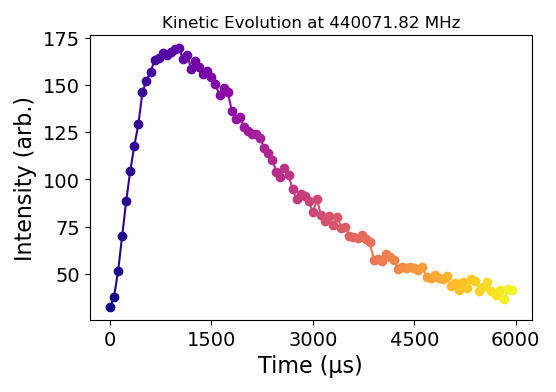 O2
hv
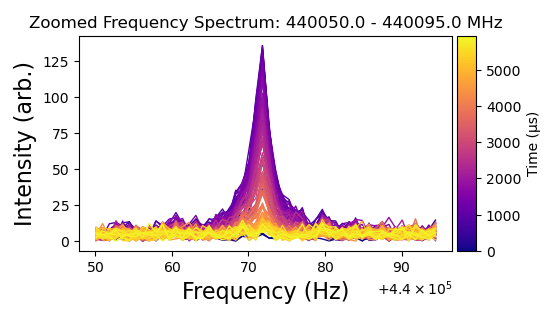 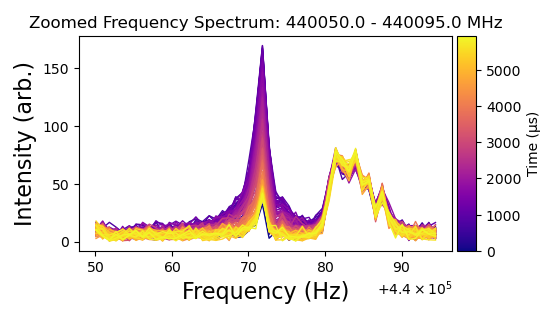 CH2OO
JKa,Kc = 200,20 – 190,19
CH2OO
JKa,Kc = 200,20 – 190,19
Substraction by the first 10 cycles
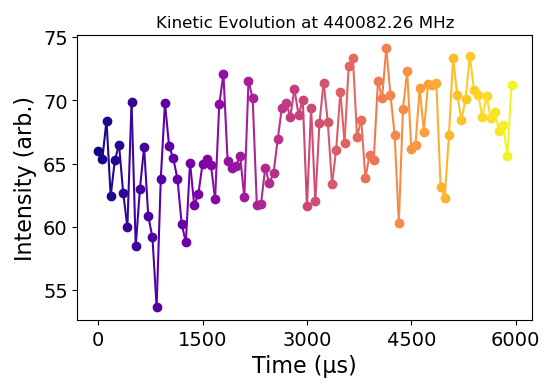 Preliminary results of the simplest Criegee intermediate
CH2I2        


CH2OO
CH2OO
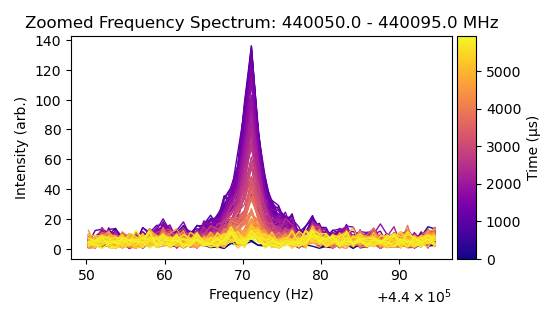 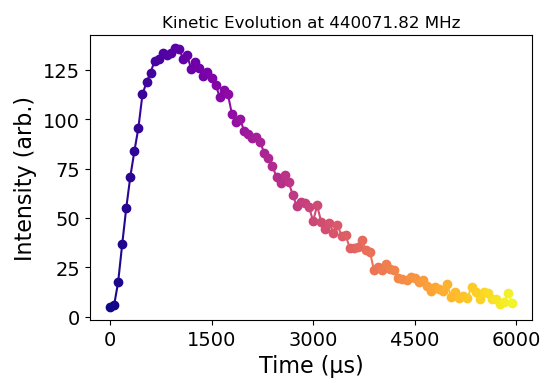 CH2OO
JKa,Kc = 200,20 – 190,19
O2
Decay: 
reactions (with CH2OO, I, CH2I, …)
wall loss
hv
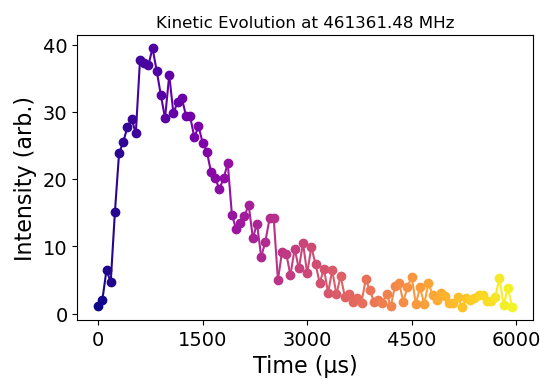 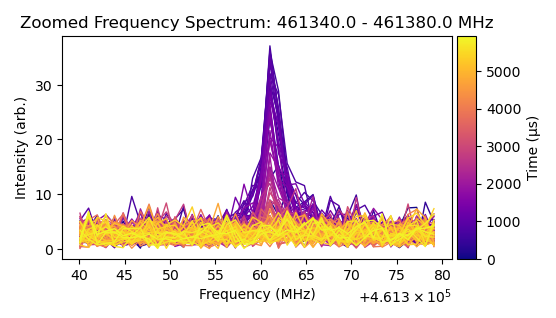 CH2OO
JKa,Kc = 210,21 – 200,20
CH2OO
Laser fire
Daly et al. J. Mol. Spec. 297, 16‑20 (2014)
[Speaker Notes: These chemicals may react with sulfur dioxide and nitrogen oxides in the Earth's atmosphere, and are implicated in the formation of aerosols, which are an important factor in controlling global climate 
More related to the atmosptheric chemistry 
440071,70 MHz 
438994,85]
Preliminary results of the simplest Criegee intermediate
CH2I2        


CH2I


CH2OO
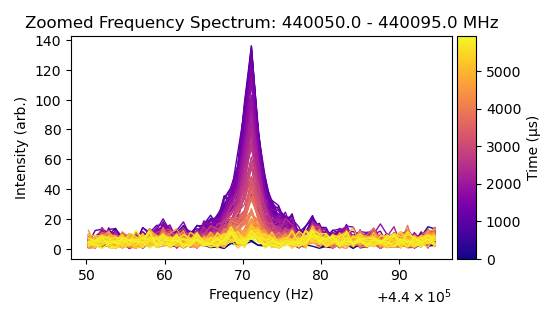 CH2OO
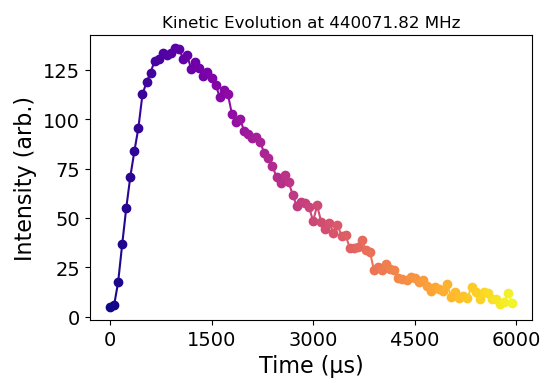 CH2OO
JKa,Kc = 200,20 – 190,19
hv
O2
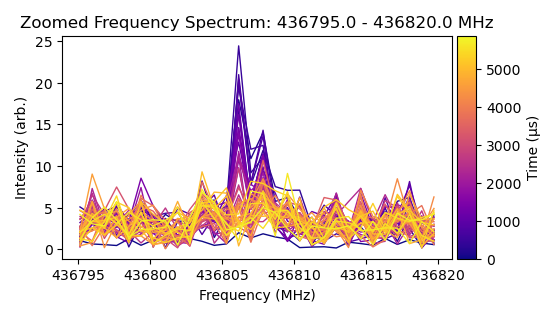 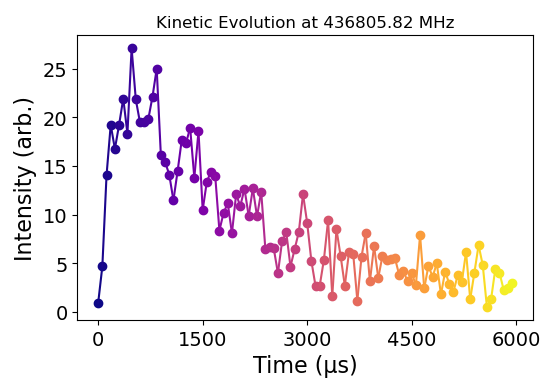 NKa,Kc,J,I = 250,25,25,1 
– 240,24,24,1
CH2I
CH2I
[Speaker Notes: These chemicals may react with sulfur dioxide and nitrogen oxides in the Earth's atmosphere, and are implicated in the formation of aerosols, which are an important factor in controlling global climate 
More related to the atmosptheric chemistry 
440071,70 MHz 
438994,85]
Preliminary results of the simplest Criegee intermediate
Decay of CH2OO ?
Observation 
of H2CO and 
IO radical














No observation of HCO and HCOOH, which have been reported (ex. T-Y Chen, PCCP(2020))
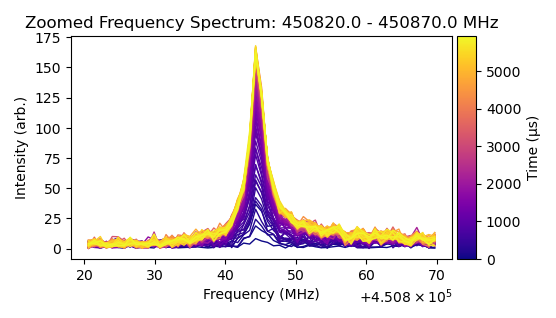 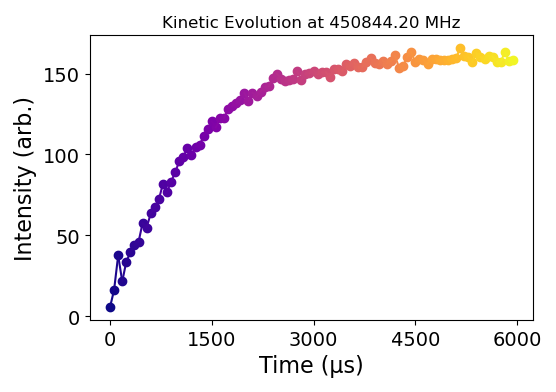 H2CO
JKa,Kc = 61,5 – 51,4
H2CO
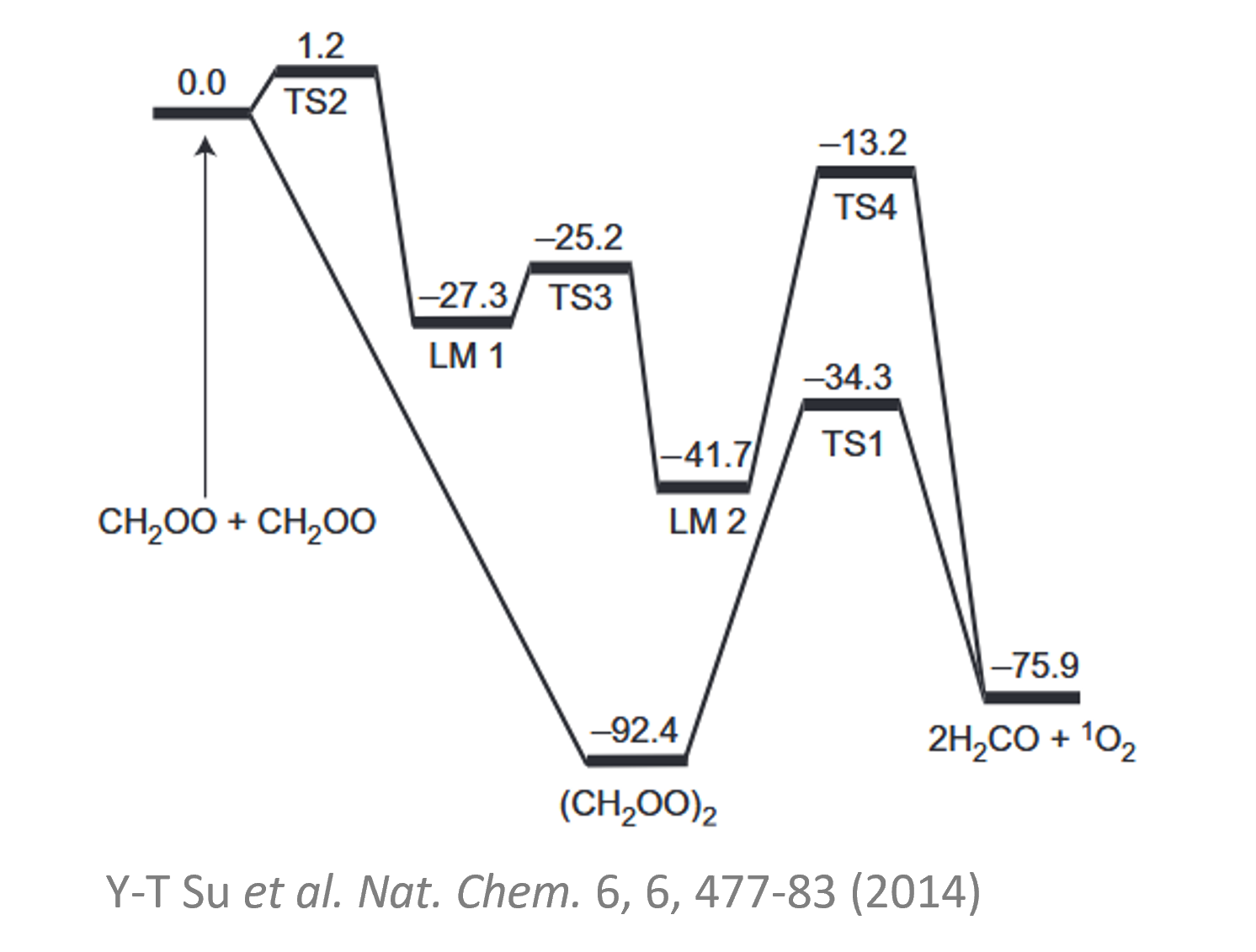 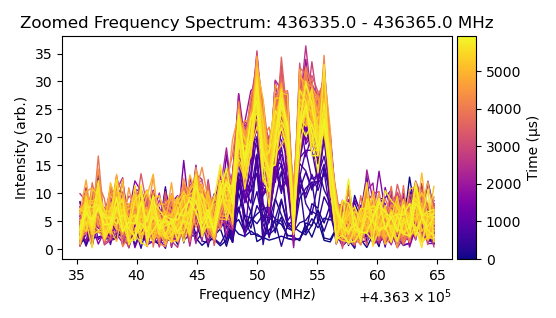 IO
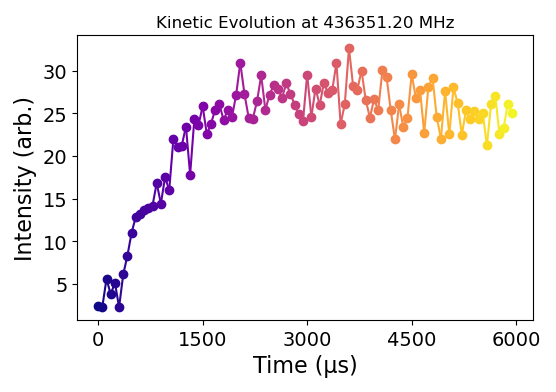 J = 21.5 – 20.5
IO
[Speaker Notes: These chemicals may react with sulfur dioxide and nitrogen oxides in the Earth's atmosphere, and are implicated in the formation of aerosols, which are an important factor in controlling global climate 
More related to the atmosptheric chemistry 
440071,70 MHz 
438994,85]
Summary and future work
In the photolysis experiments of CH2I2:
Successfully observed the Criegee intermediate CH₂OO and other products, including two radicals (CH₂I and IO).
Clearly monitored the kinetic evolution of the detected molecules in the reaction cell.
In the photolysis experiments of PhCHO:
Observed rotational signals of CO (ground state) and CO (v=1), with v=1 being more visible.
Clearly observed rotational signals of HCO (ground state).
In the low frequency range, several rotational transitions possibly associated with HCO (v) were detected.
Summary and future work
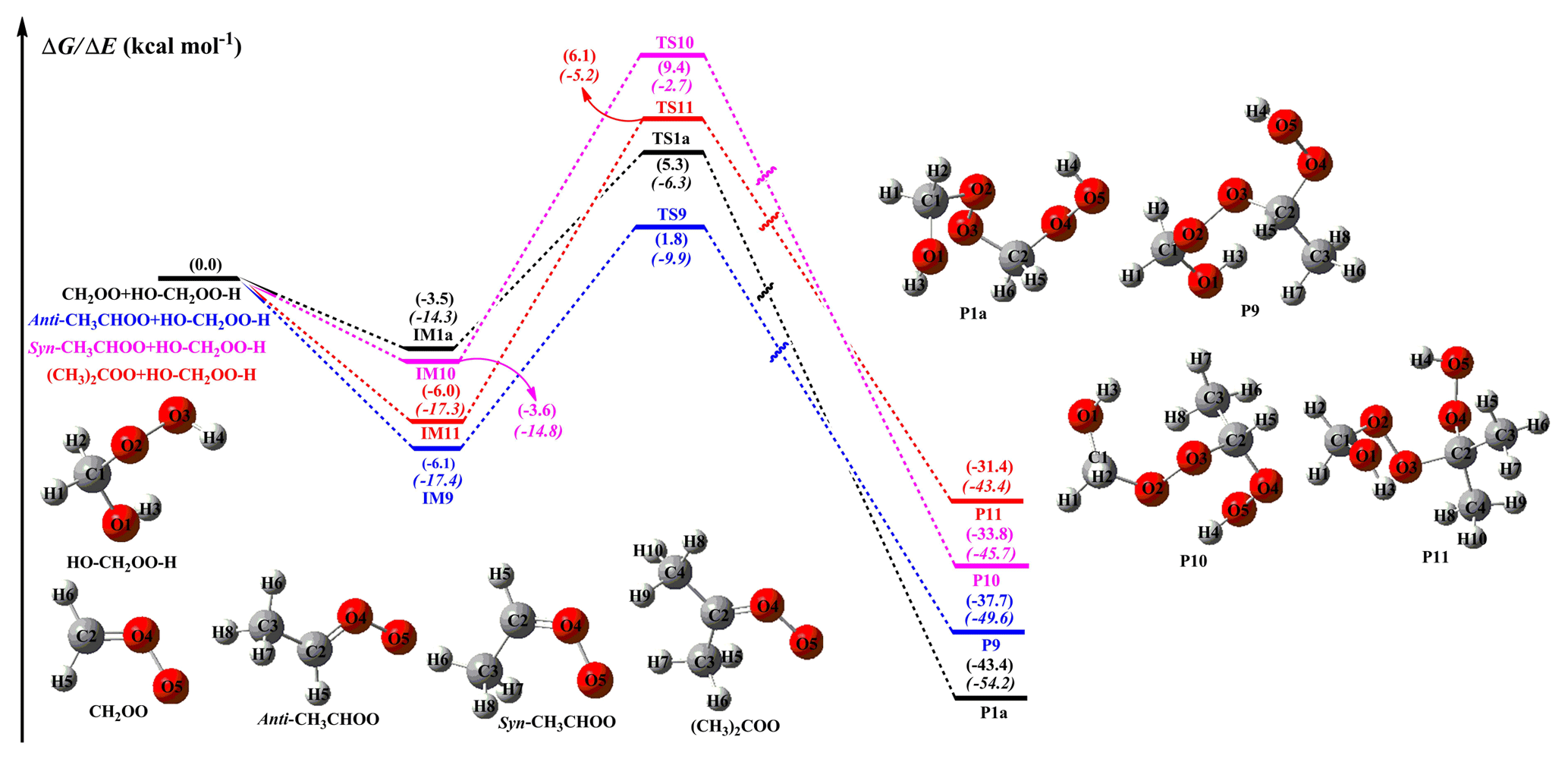 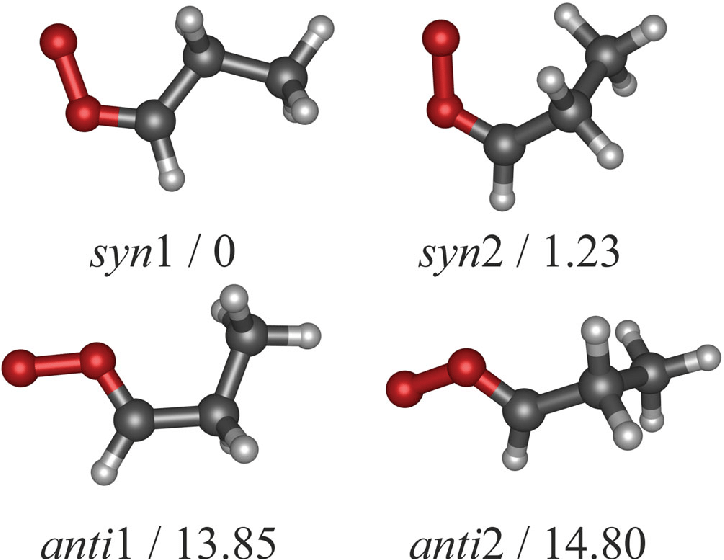 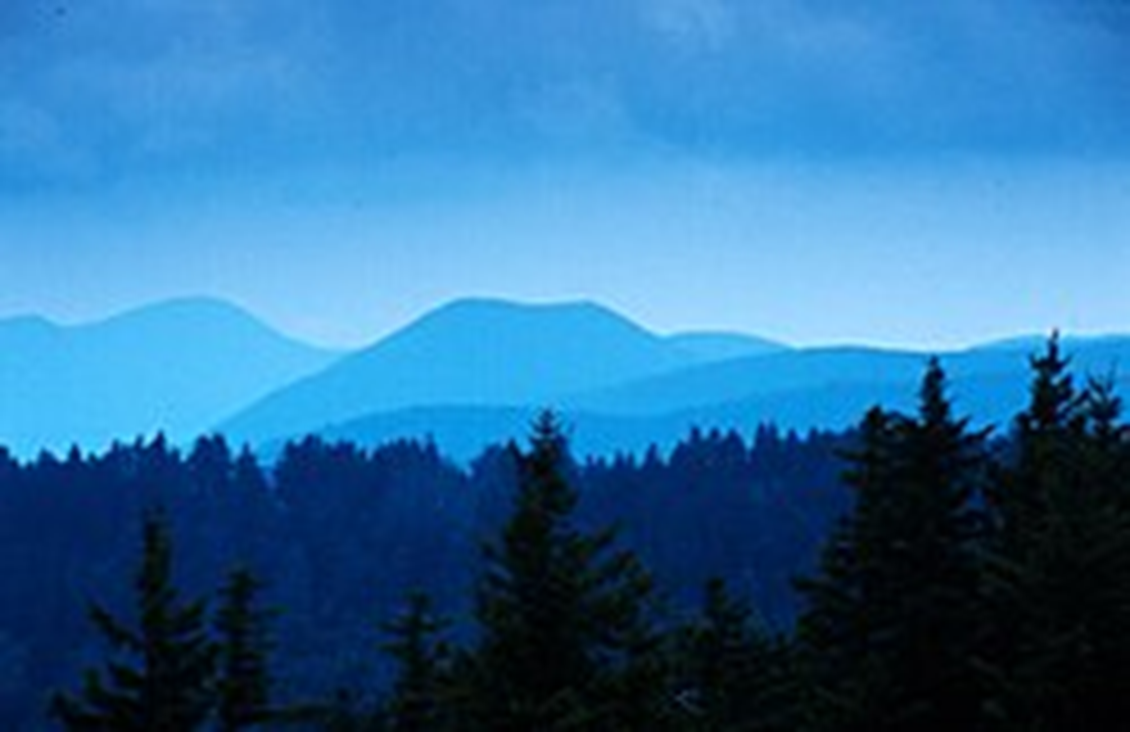 C. Cabezas et al. Inte. Rev. Phys. Chem. 39. 349-382. (2020)
L. Chen et al. Atmos. Chem. Phys., 19, 4075–4091 (2019)
Extending the spectra of Criegee Intermediates with functional groups
Vibrational states of radicals
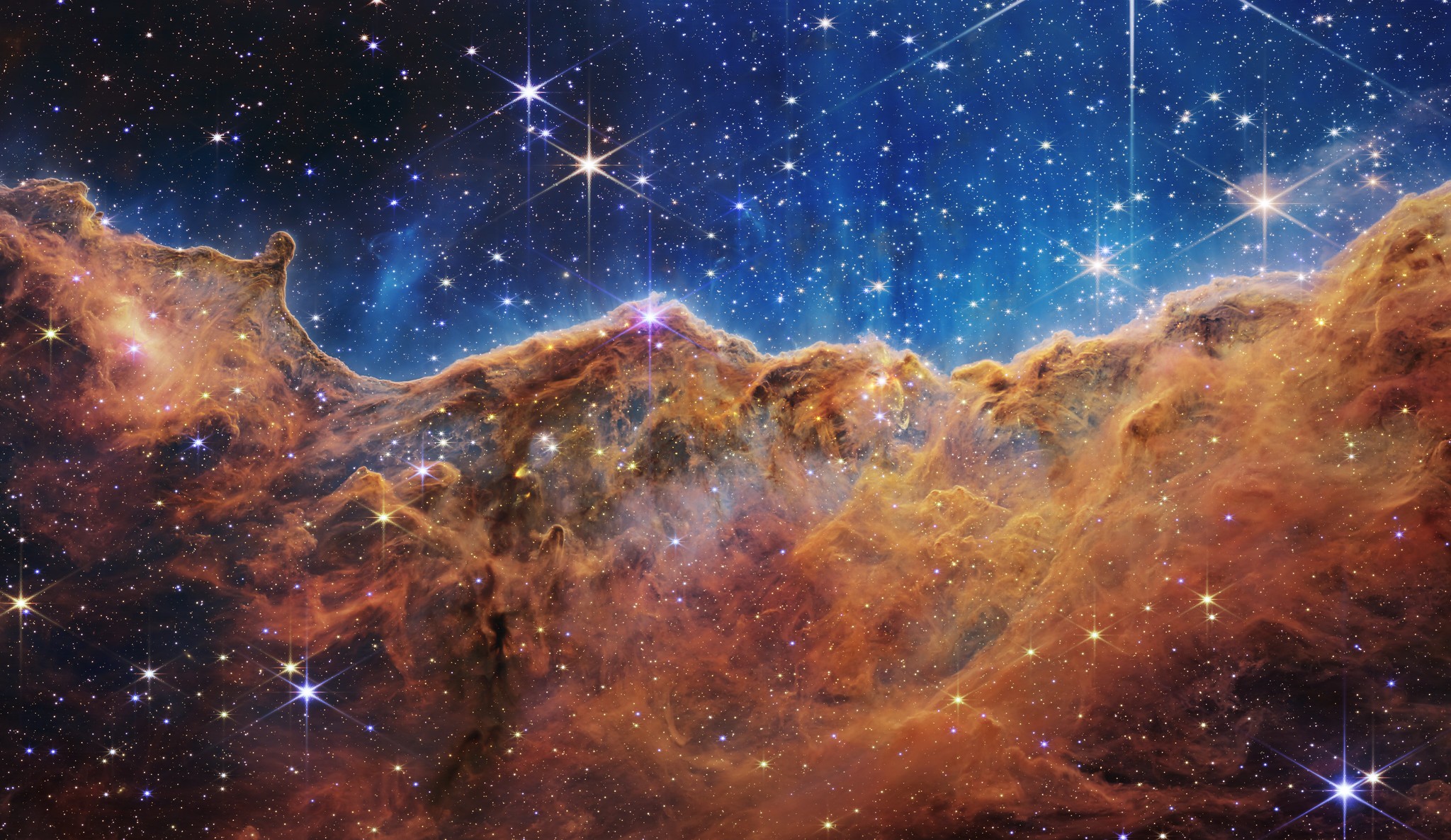 ANR JCJC Project: 2D CORTICO
Spectra of radicals with large amplitude motion
Pressure broadening and inelastic collision parameters of unstable molecules to compare against ab initio calculations
Build a buffer gas cooling cell to match the temperature of the ISM
Develop pulsed Fourier transform spectroscopic techniques to decipher collisional data
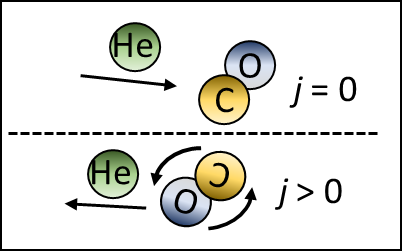 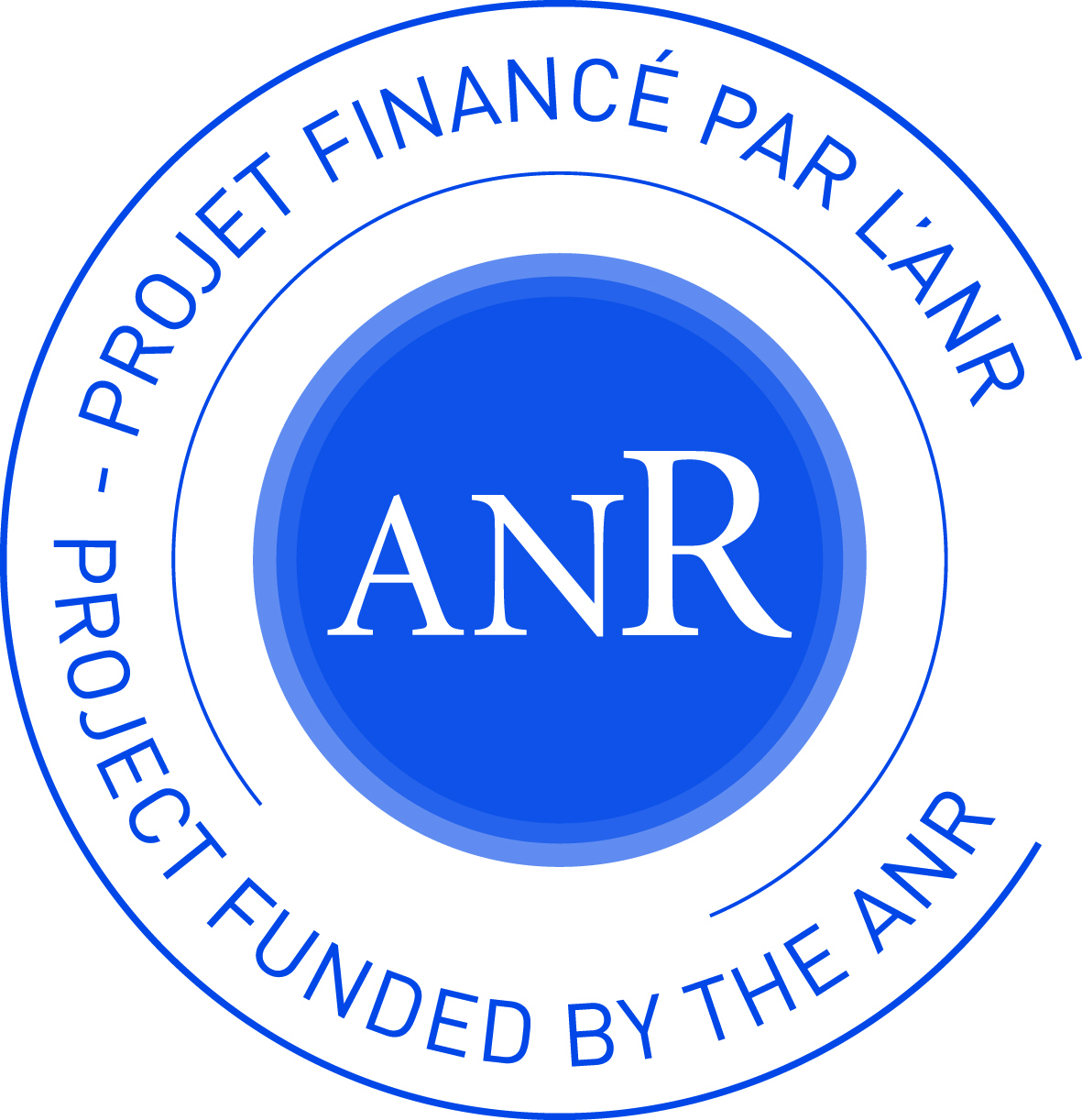 Credit: NASA, ESA, CSA, and STScI
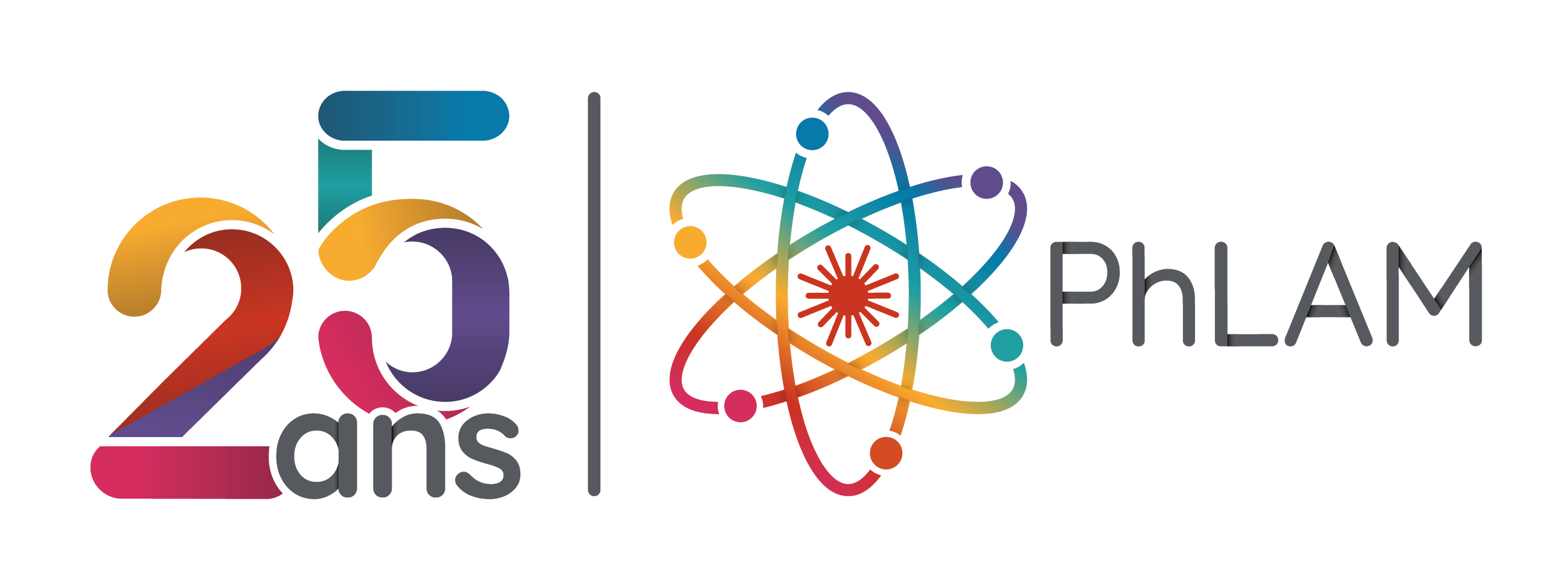 Acknowledgements
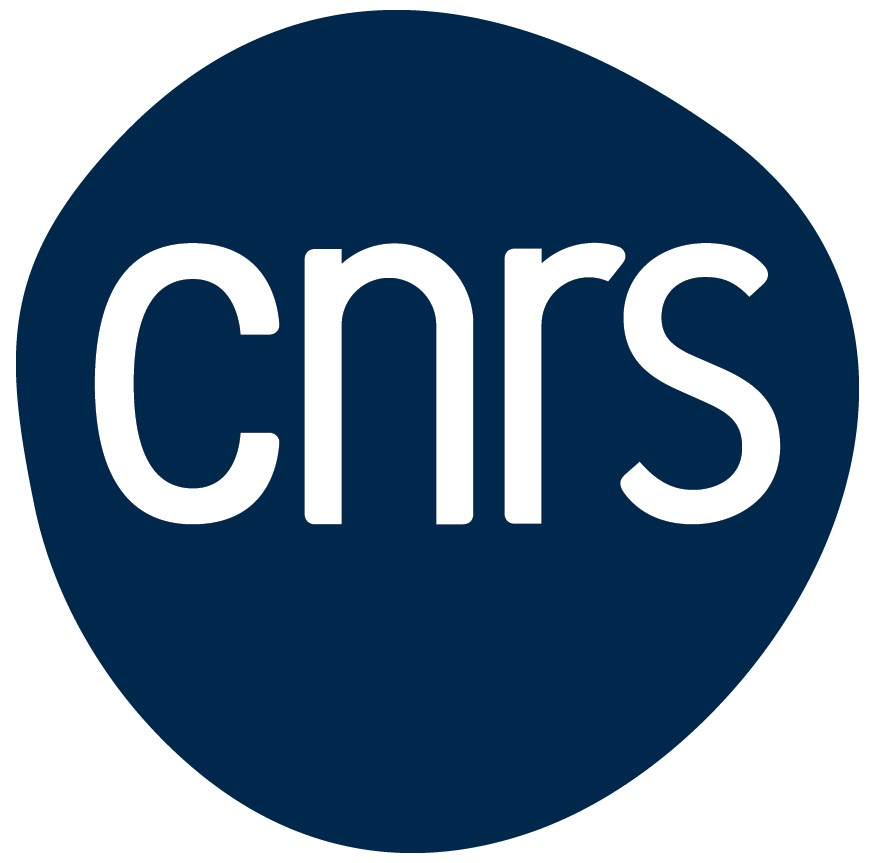 Laurent Margulès
Manuel Goubet
Brian Hays
Roman Motiyenko
Eugene Alekseev
Stephane Bailleux
Arnaud Mussot
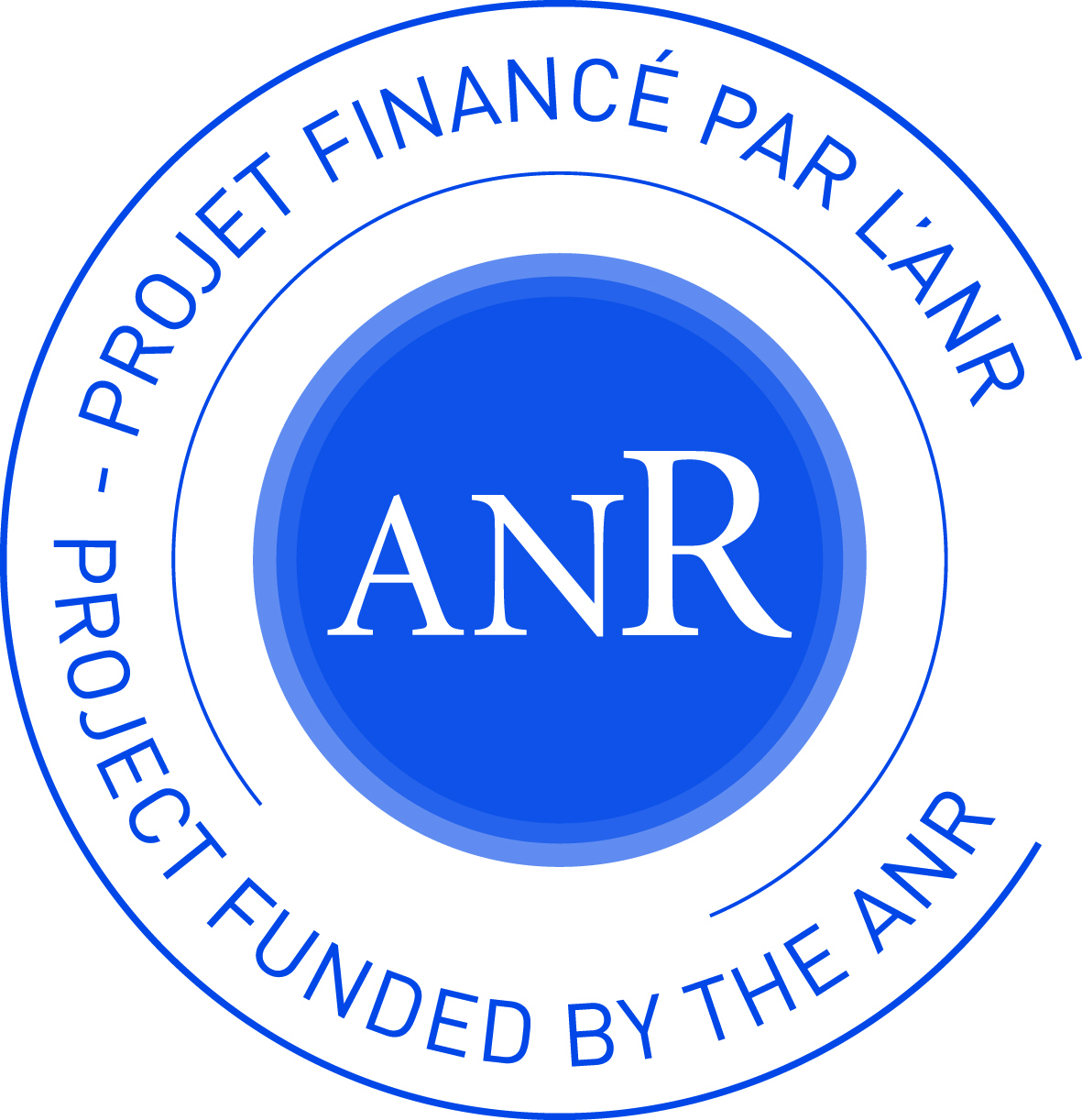 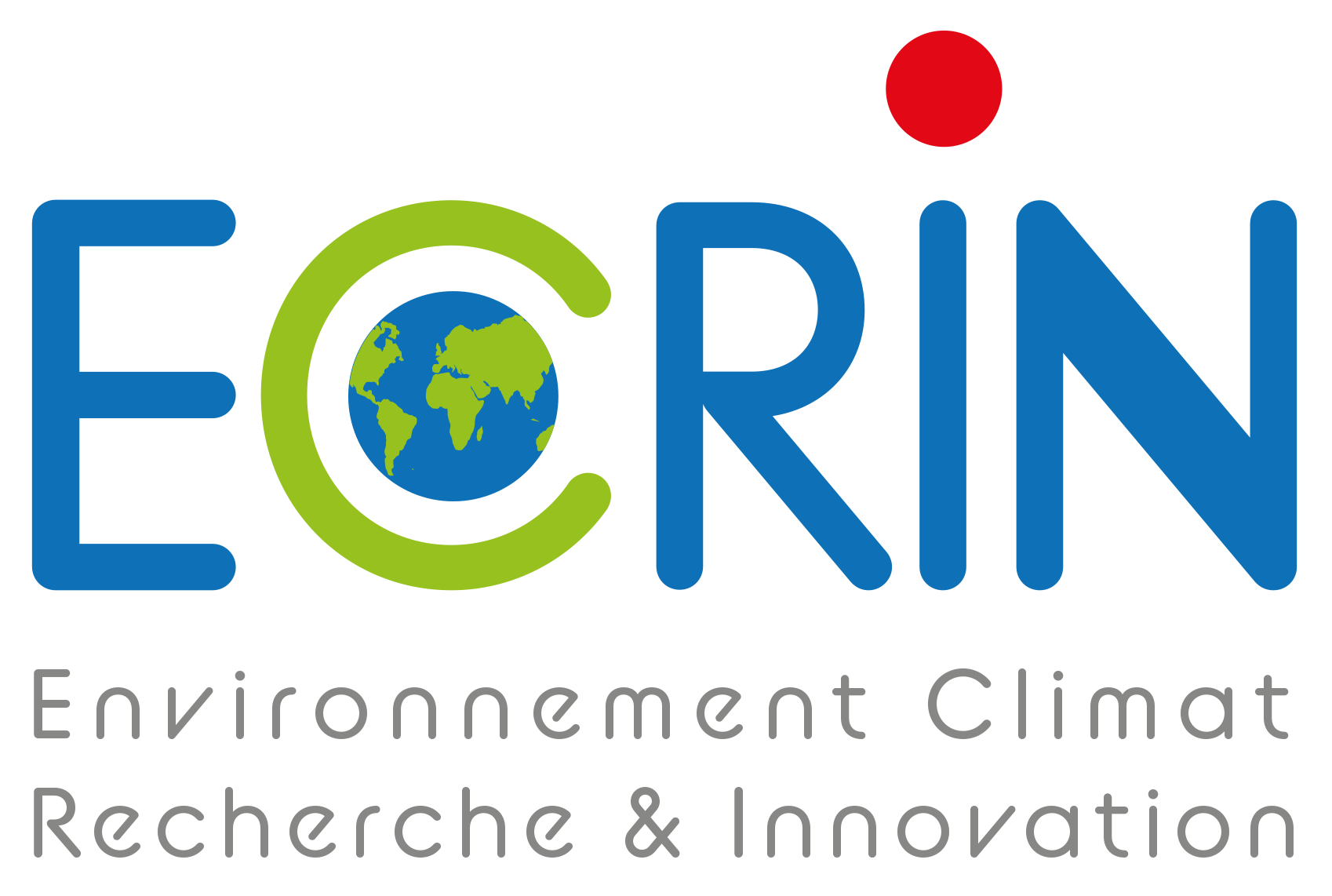 Fundings:
No O2
No precursor
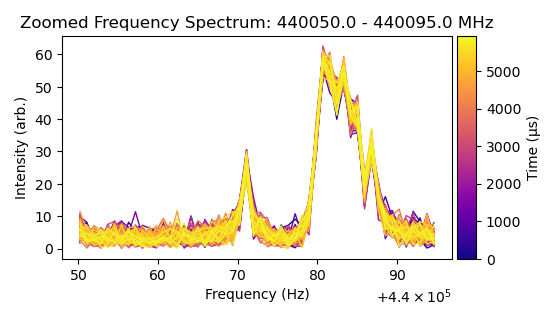 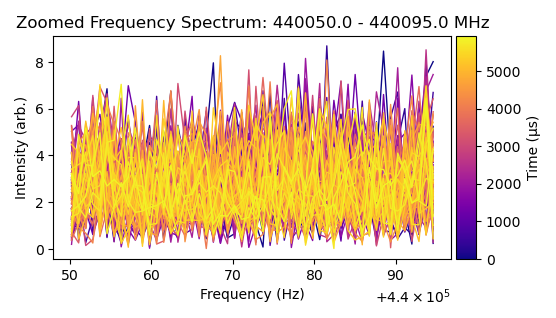